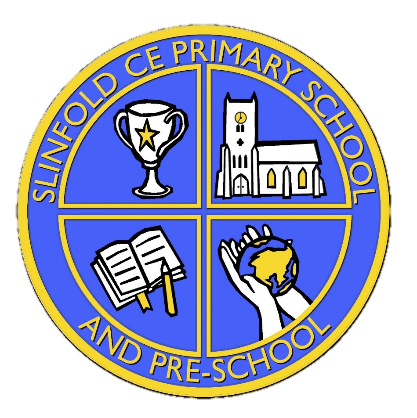 Welcome to Hamble Class
2024 – 2025
[Speaker Notes: NOTE: To change images on this slide, select a picture and delete it. Then click the Insert Picture icon
in the placeholder to insert your own image.]
The Hamble Class Team
Mrs Brooking
Teaching Assistant
Mrs Holmes
Class Teacher
Mrs Tingley
Class Teacher
Mrs Bryder
Teaching Assistant
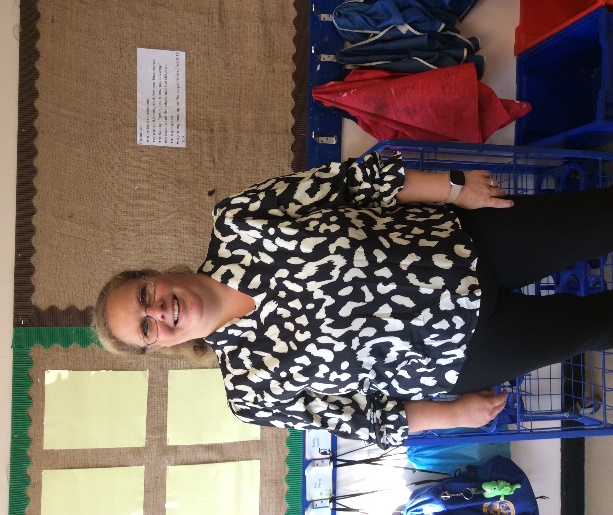 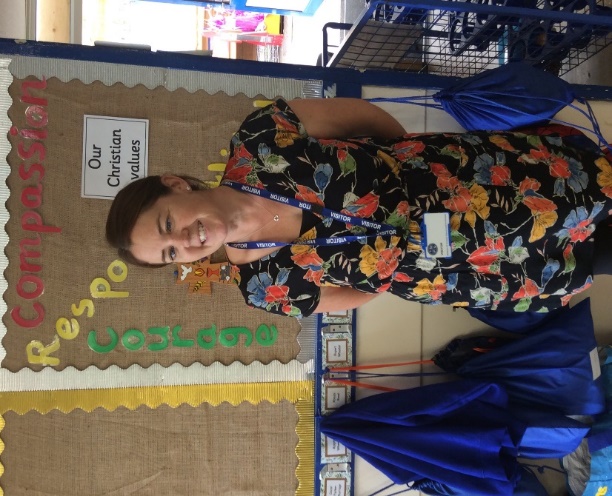 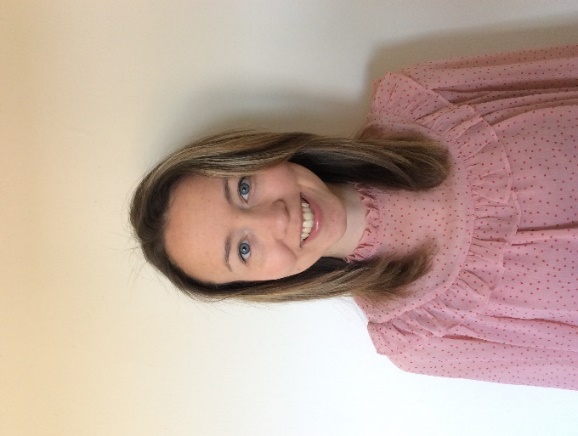 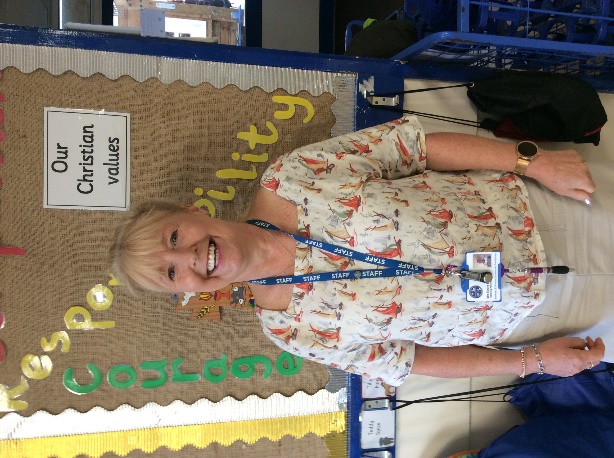 [Speaker Notes: NOTE: To change images on this slide, select a picture and delete it. Then click the Insert Picture icon
in the placeholder to insert your own image.]
What does my child need?
Water bottle - named
Book bag – reading record / home contact book
Lunchbox – if applicable 
A healthy snack if desired – fruit is provided by the school for break times
PE kit – including trainers, white t-shirt, navy shorts/tracksuit trousers in colder weather, spare socks. These are sent home each half term to be washed.
[Speaker Notes: NOTE: To change images on this slide, select a picture and delete it. Then click the Insert Picture icon
in the placeholder to insert your own image.]
Our Topics
Autumn 
Me, my home and my family

Spring 
Up the beanstalk (Traditional tales)

Summer
The great outdoors!
[Speaker Notes: NOTE: To change images on this slide, select a picture and delete it. Then click the Insert Picture icon
in the placeholder to insert your own image.]
Our Timetable
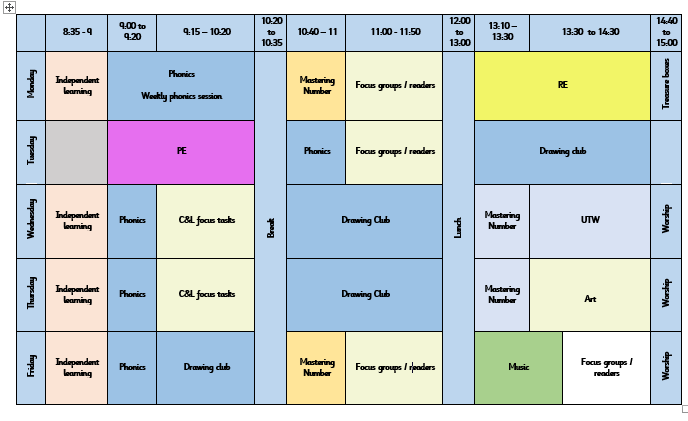 The Purely Sport team teach Hamble PE on a Tuesday morning and Mrs Barter teaches Music on Friday mornings
An example of our timetable 
We run continuous provision throughout the day, where the children  access different areas of the classroom, completing adult directed and their own self - initiated tasks
[Speaker Notes: NOTE: To change images on this slide, select a picture and delete it. Then click the Insert Picture icon
in the placeholder to insert your own image.]
Assessment
School Assessments 

Song of Sounds assessments
Formative Assessments
Statutory Assessments 

Reception: Baseline  Assessment 

Reception: EYFS Profile – June 2025
[Speaker Notes: NOTE: To change images on this slide, select a picture and delete it. Then click the Insert Picture icon
in the placeholder to insert your own image.]
Forest SchoolHamble class will attend forest school sessions in the Spring term.The children will need – waterproof all in one OR waterproof coat and trousersLong sleeved top and long trousers.Thick socksHat, scarf and glovesWellies or waterproof boots.The forest school setting is on site. We treat it like an outdoor classroom. The children complete different craft activities using nature and also get to use the fire for a cooking activity. They will learn how to use different tools.
[Speaker Notes: NOTE: To change images on this slide, select a picture and delete it. Then click the Insert Picture icon
in the placeholder to insert your own image.]
Show and tell
Show and tell will be held on a Monday and Friday afternoon. 
We would like to encourage WOW moments – learning a new skill, a swimming award, sharing exciting news etc
Please rehearse with your child to help prepare them for their show and tell. Uploading photos onto Tapestry is a useful way to share photos and help children share their wow moments with the class.
Birthdays
Children are allowed to wear their own clothes on their birthdays. If they have a birthday during a school holiday or on a weekend, they can choose the next nearest school day to wear their own clothes to school.
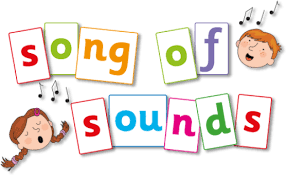 Phonics Workshop
A phonics presentation will be delivered by the Hamble team on 
Wednesday 2nd October at 08:45am.   

Families will then be invited into Hamble Class later 
in the term to take part in a phonics session with 
their child. A letter will go out next week (week 3) with 
more information and dates for these sessions.
[Speaker Notes: NOTE: To change images on this slide, select a picture and delete it. Then click the Insert Picture icon
in the placeholder to insert your own image.]
Home Learning
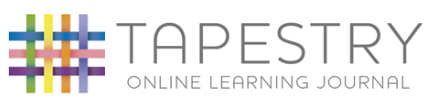 Home learning for Reception will start after October half term. Communication and language will be our focus. This will be set on Tapestry.
[Speaker Notes: NOTE: To change images on this slide, select a picture and delete it. Then click the Insert Picture icon
in the placeholder to insert your own image.]
Home Learning – Reading
Reading with and to your child helps them to access all areas of the curriculum – this can’t be done too much!
Promoting a love for reading is key
There is more to reading than just ‘reading’ – exploring the cover, blurb, making predictions, looking at vocabulary… 
Big Cat Collins Reading Books – suggestions at the back of the book
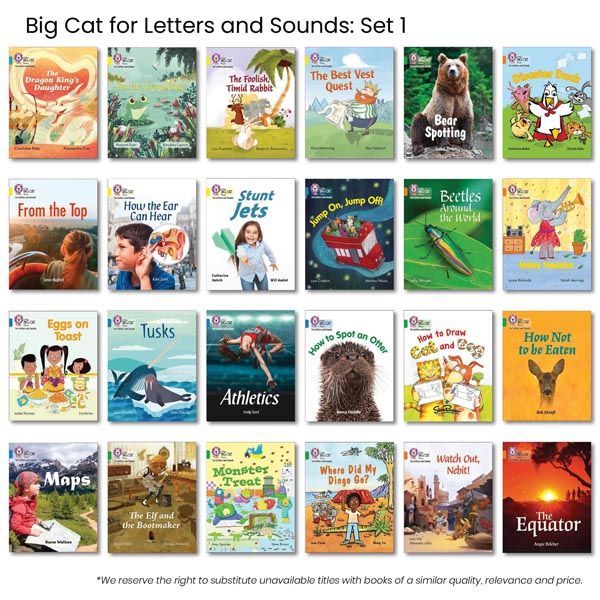 Books will be changed on a Monday & Friday
[Speaker Notes: NOTE: To change images on this slide, select a picture and delete it. Then click the Insert Picture icon
in the placeholder to insert your own image.]
I did nothing today! – Author Unknown
When children come homeAt the end of the day,There’s a question they’re askedAs they scurry to play.
“Tell me, what did you do in school today?”“Nothing. I did nothing today!”
Perhaps nothing means that I played with blocks.Tied my own shoes, or found beautiful rocks.Maybe the monarchs hatched today.Or maybe I found a new friend to play.
Maybe today was the very first timeMy scissors followed a very straight line.Perhaps I learned a new song, and sang all the words,Or I touched a feather from the strangest of birds.
When you’re in school and your heart has wings,“Nothing” can mean some wonderful things!
[Speaker Notes: NOTE: To change images on this slide, select a picture and delete it. Then click the Insert Picture icon
in the placeholder to insert your own image.]
Thank you for coming! Do you have any questions?